Отчёт о работе Дирекции природной территории «Кузьминки – Люблино» за 2015 год
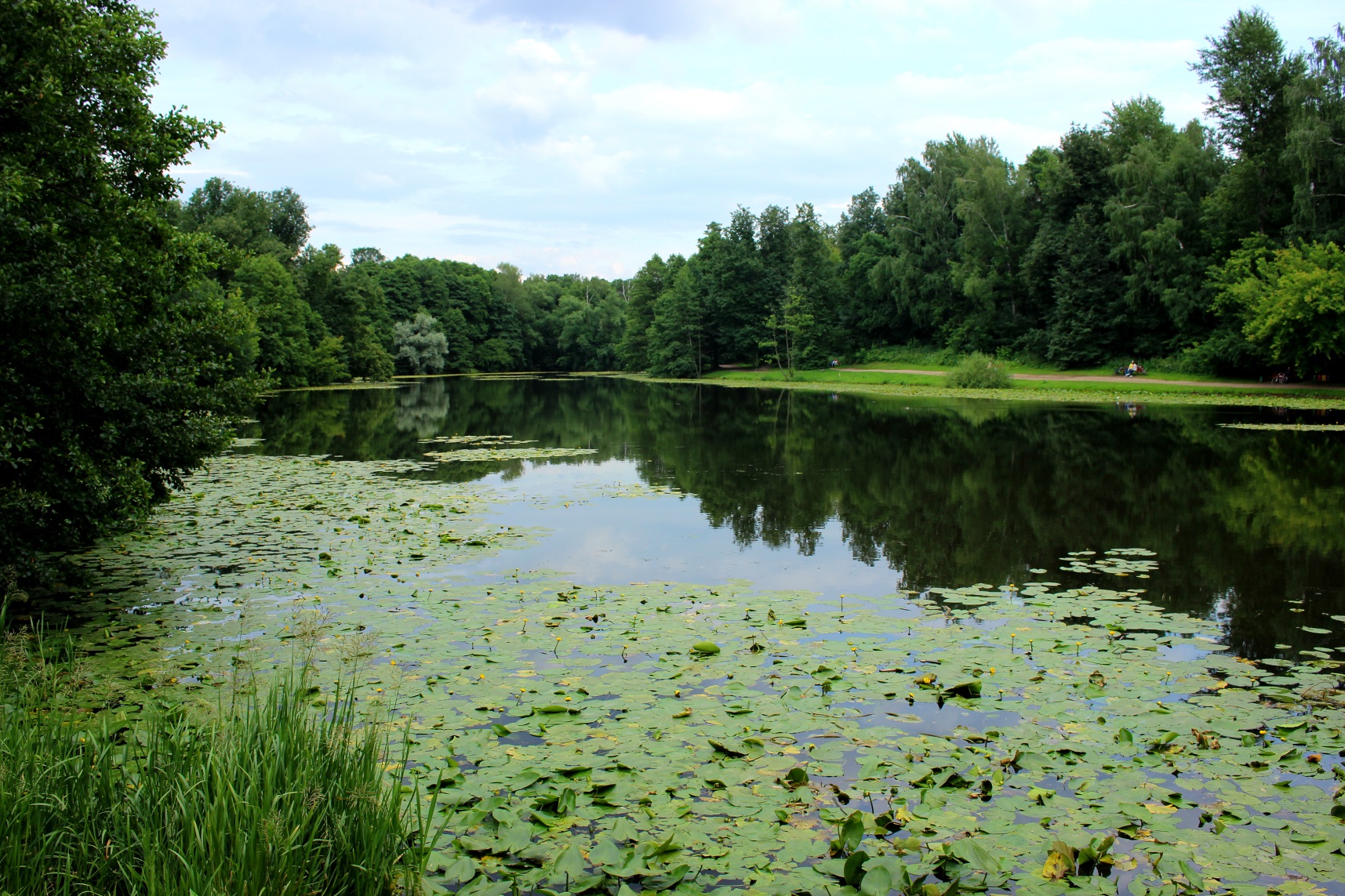 СПРАВКА О ТЕРРИТОРИИ

Общая площадь территории, подведомственной Дирекции ПТ «Кузьминки – Люблино», составляет 1218,02 га, площадь обслуживаемой территории – 867,2 га.
Карта-схема природно-исторического парка «Кузьминки – Люблино»
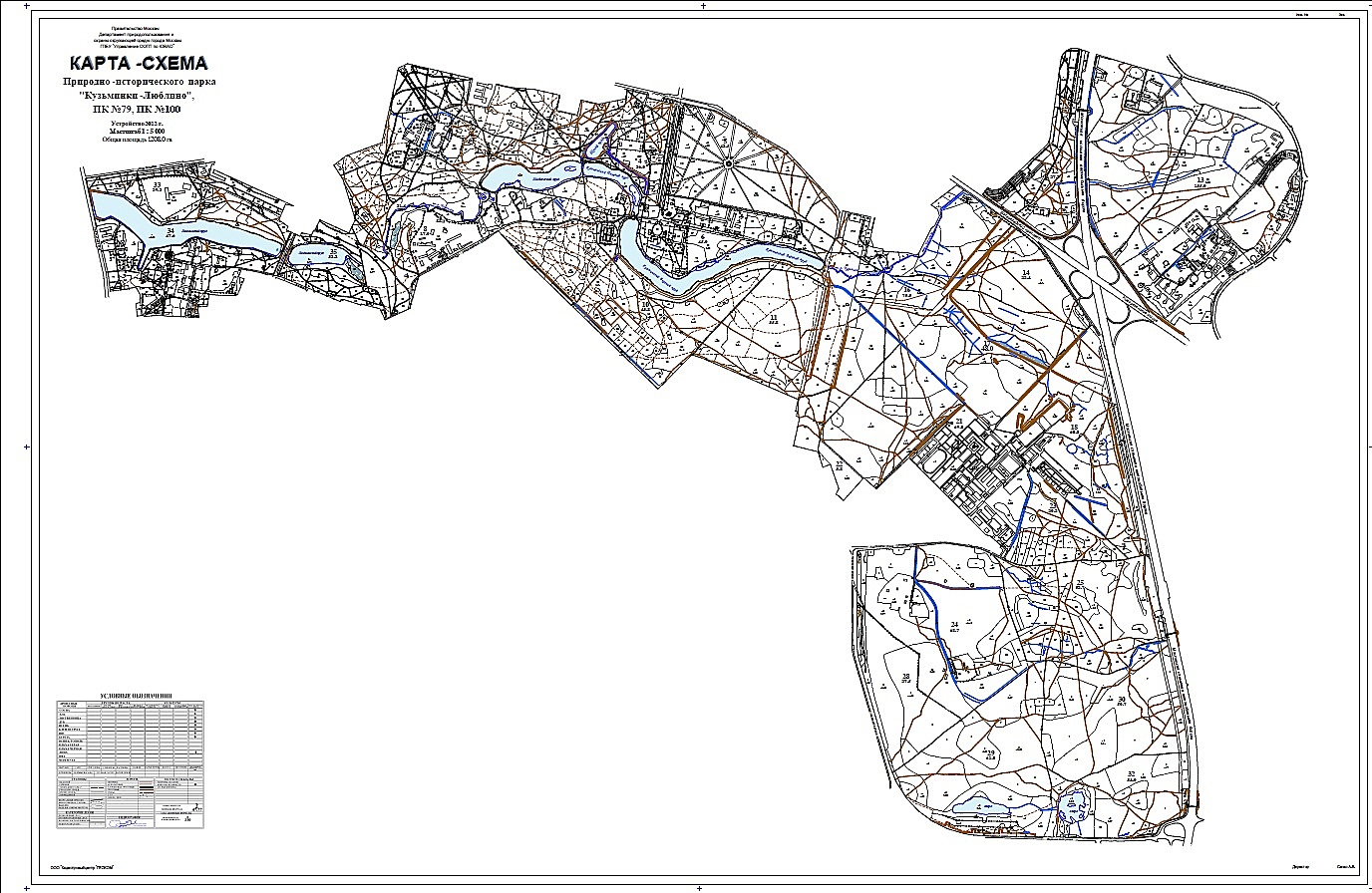 БЛАГОУСТРОЙСТВО И СОДЕРЖАНИЕ ТЕРРИТОРИИ
Обустройство входных групп парка
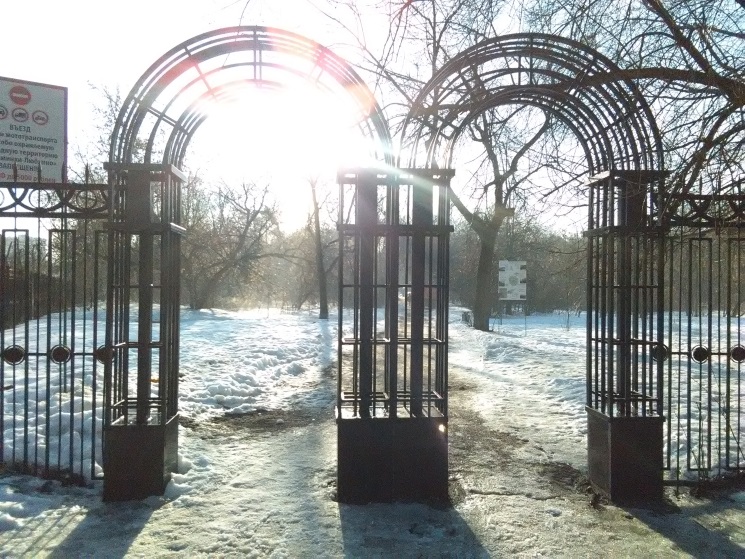 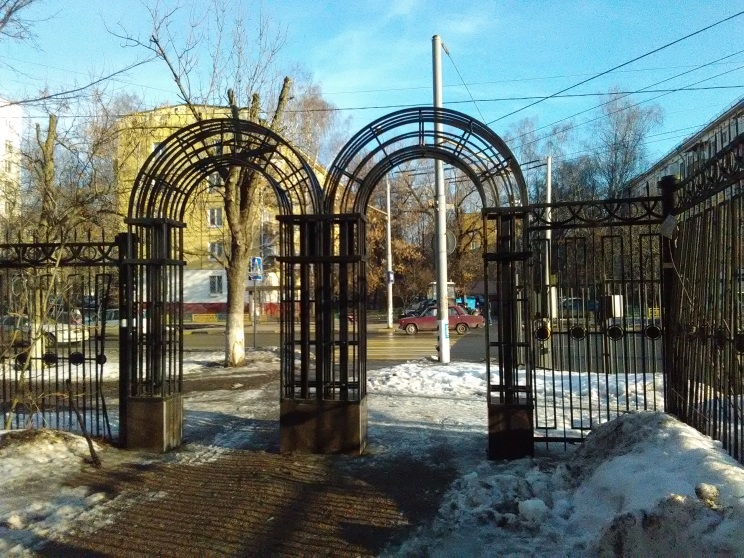 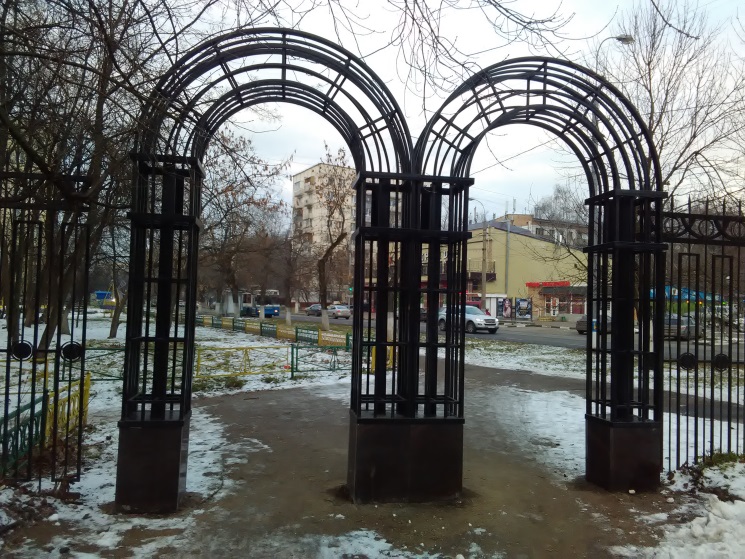 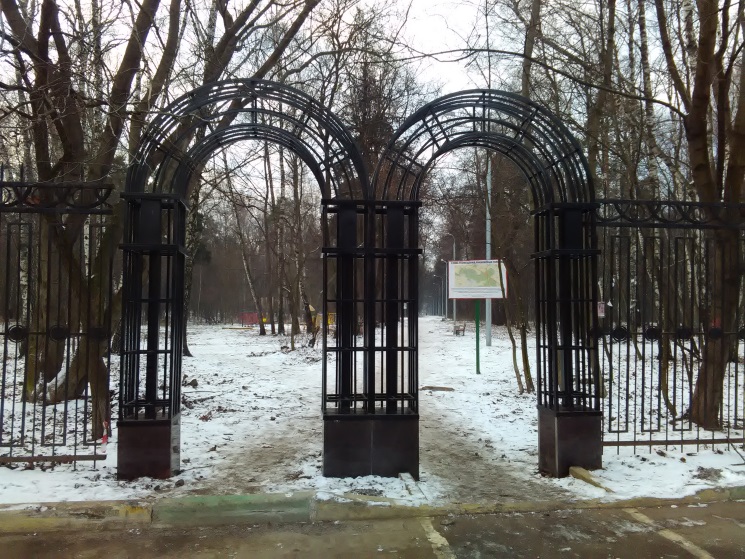 Ремонт дорожно-тропиночной сети
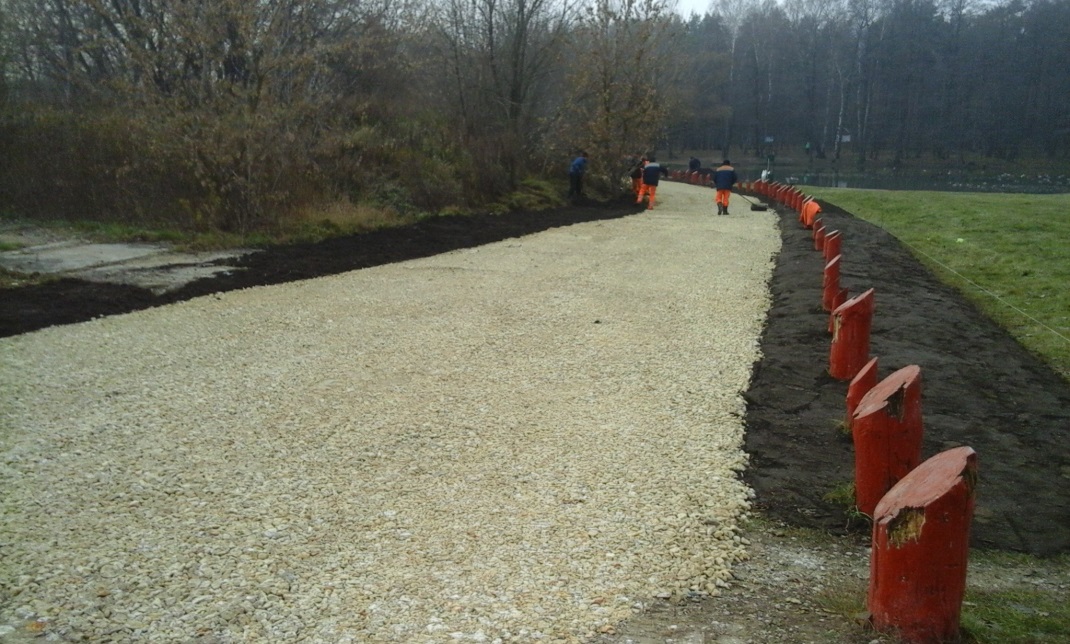 Установка садово-парковой мебели
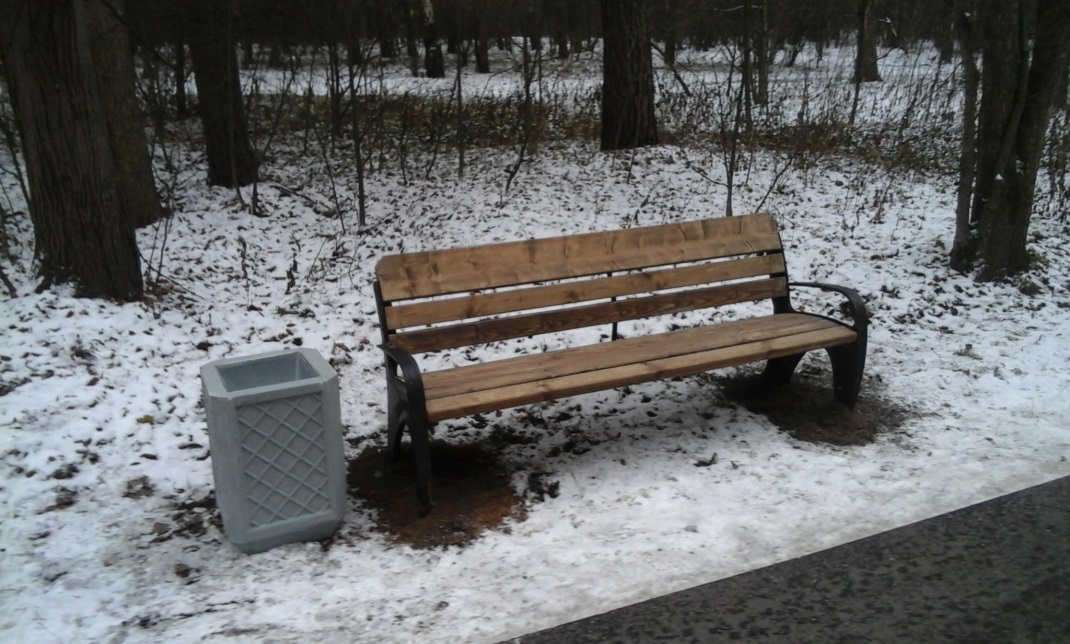 Капитальный ремонт мостов
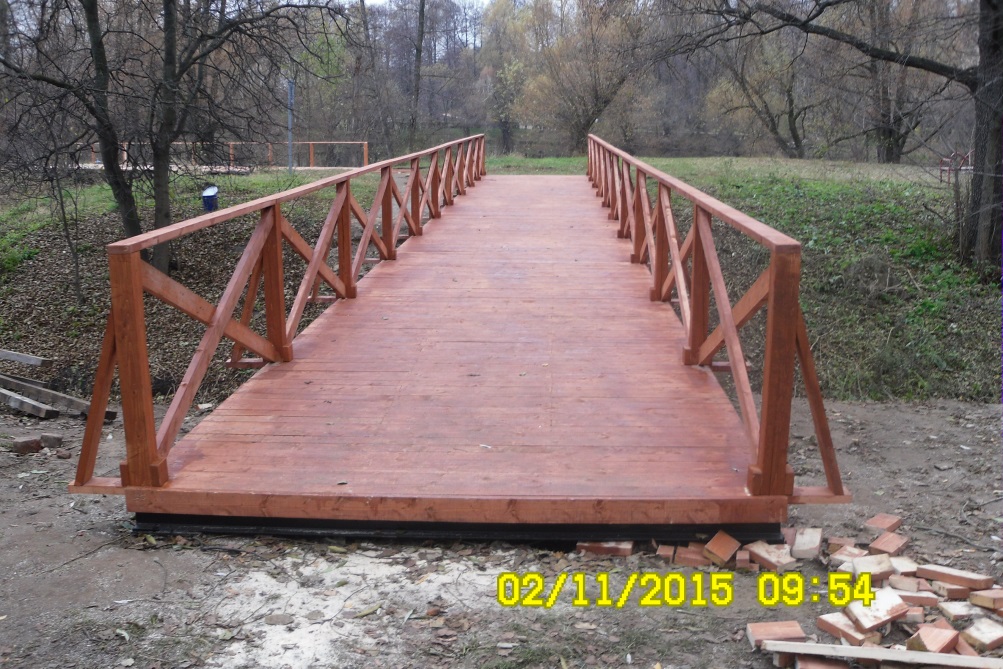 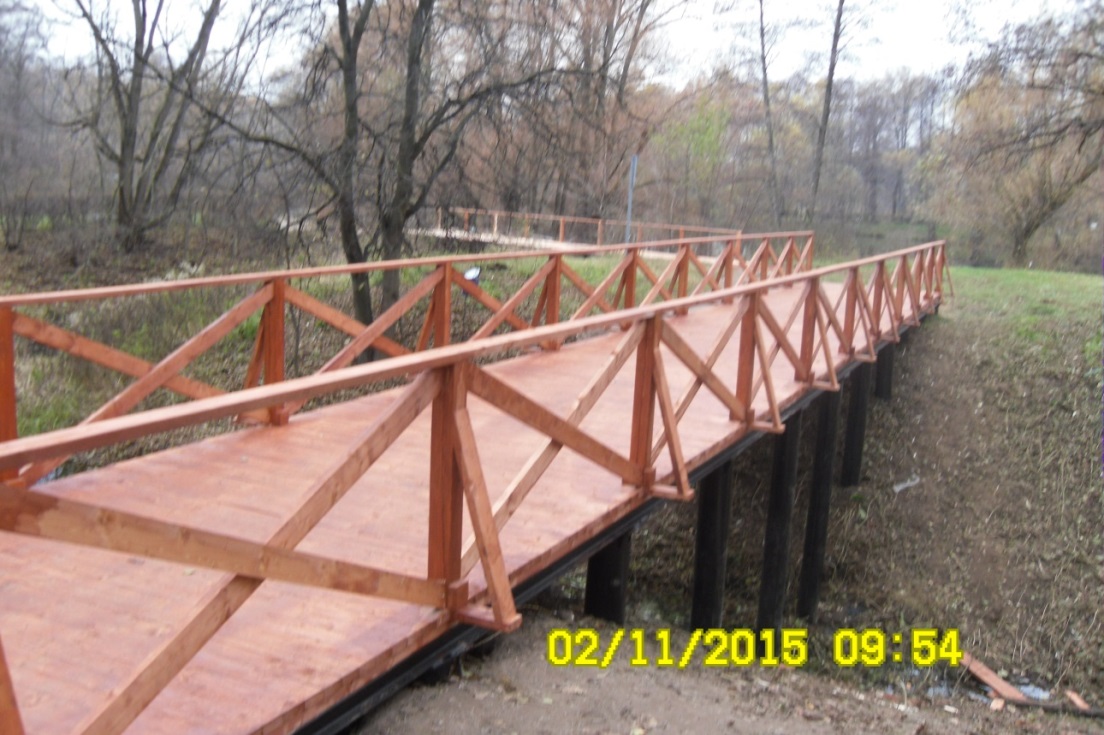 Установка новой детской игровой площадки на ул. Степана Шутова
Было
Стало
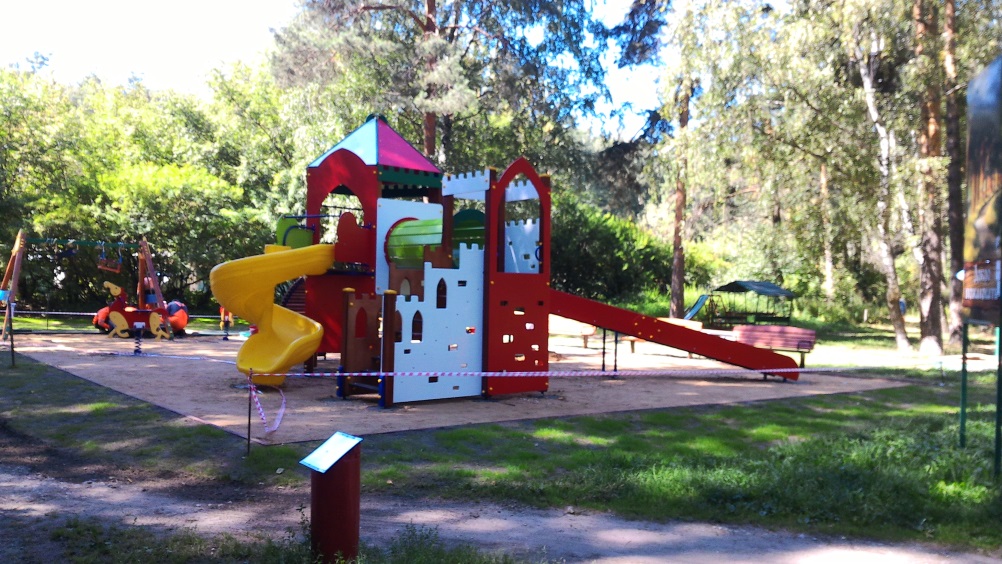 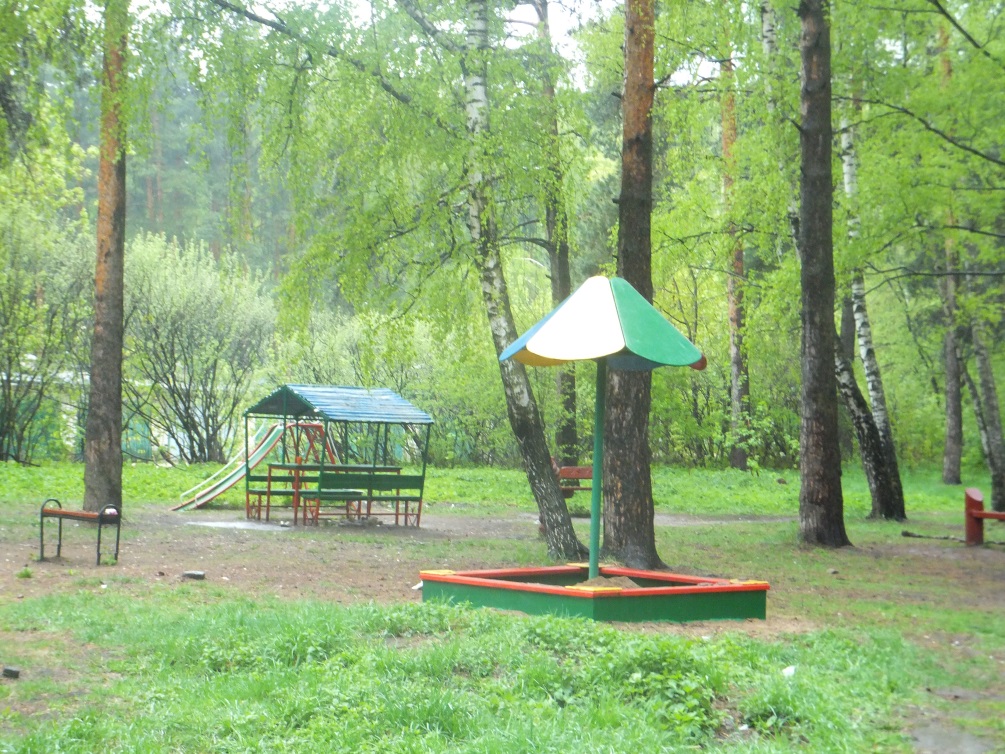 Восстановление детской игровой площадки 
на ул. Юных Ленинцев после пожара
Было
Стало
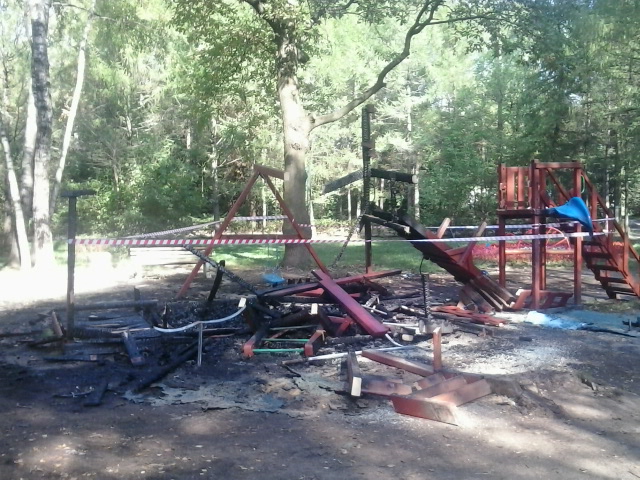 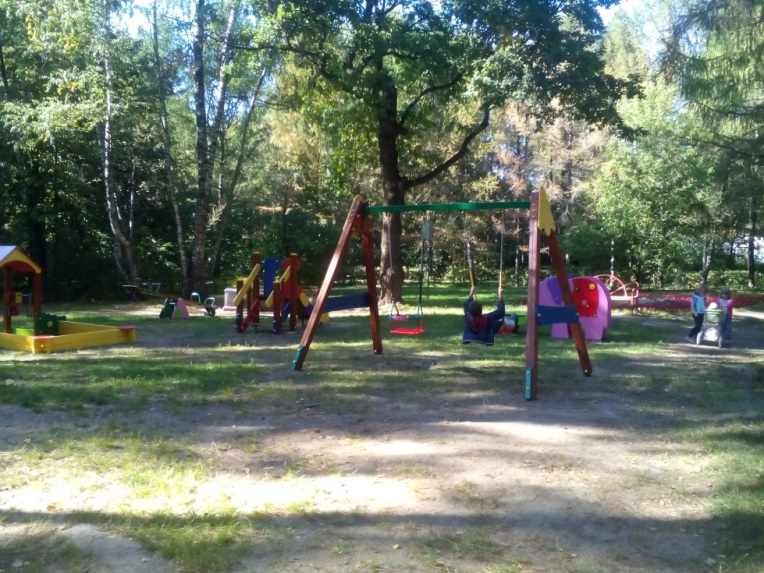 Стало
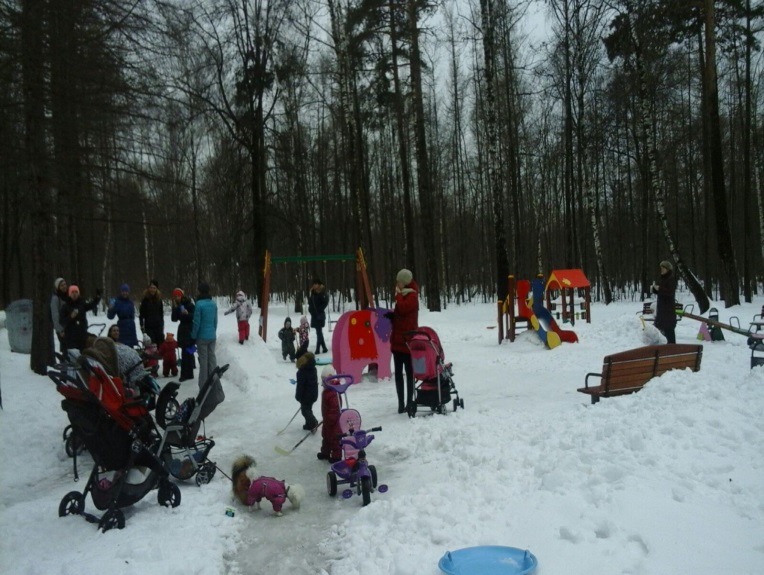 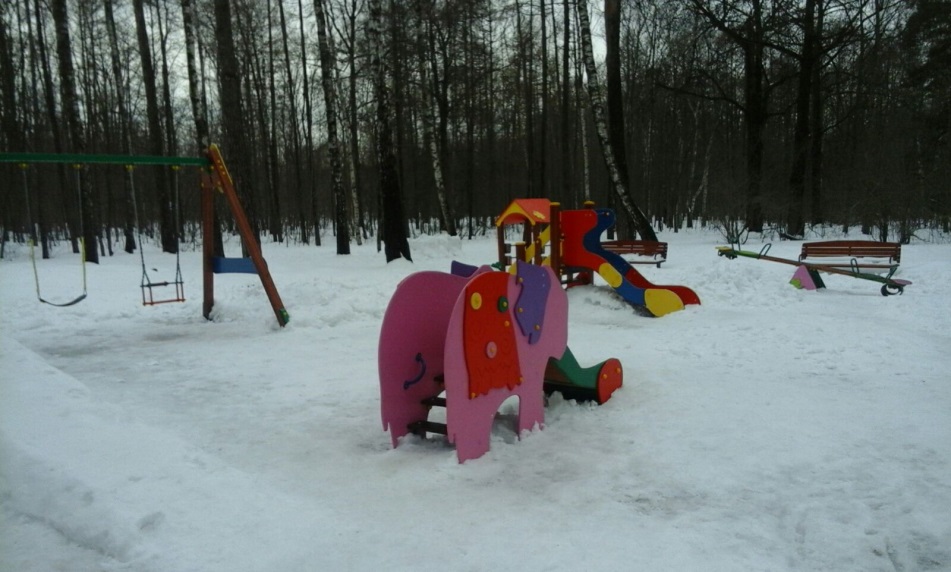 ОРГАНИЗАЦИЯ 
СЛУЖБЫ ОХРАНЫ ООПТ
Работа постов, преграждающих несанкционированный 
въезд автотранспорта в парк
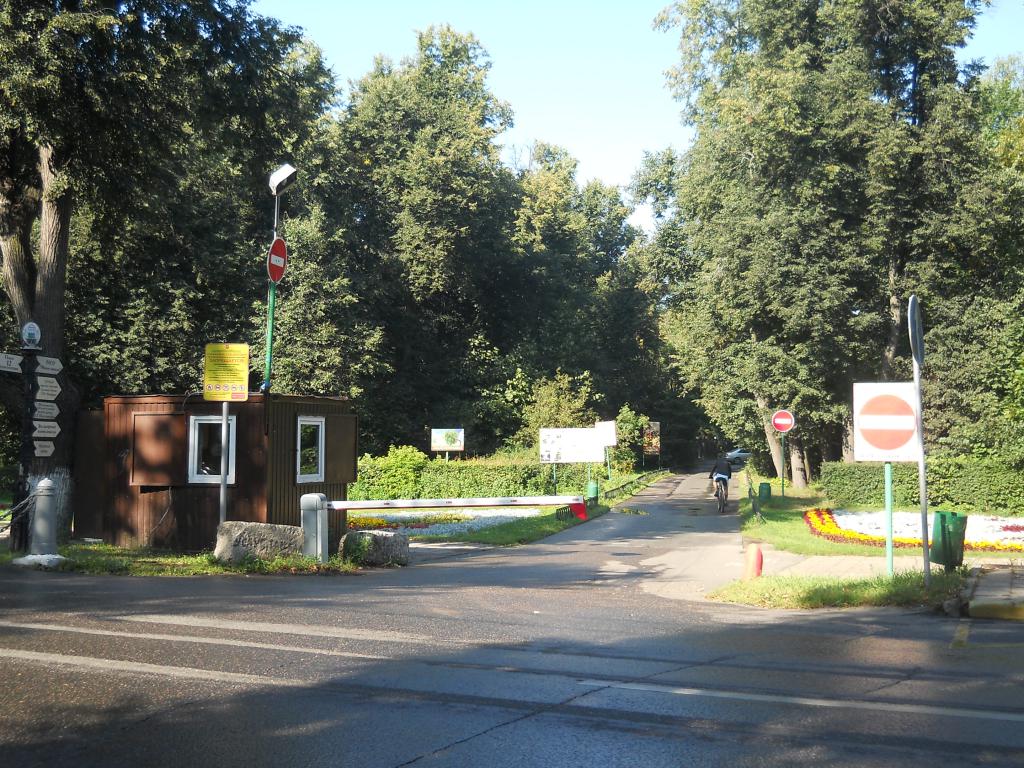 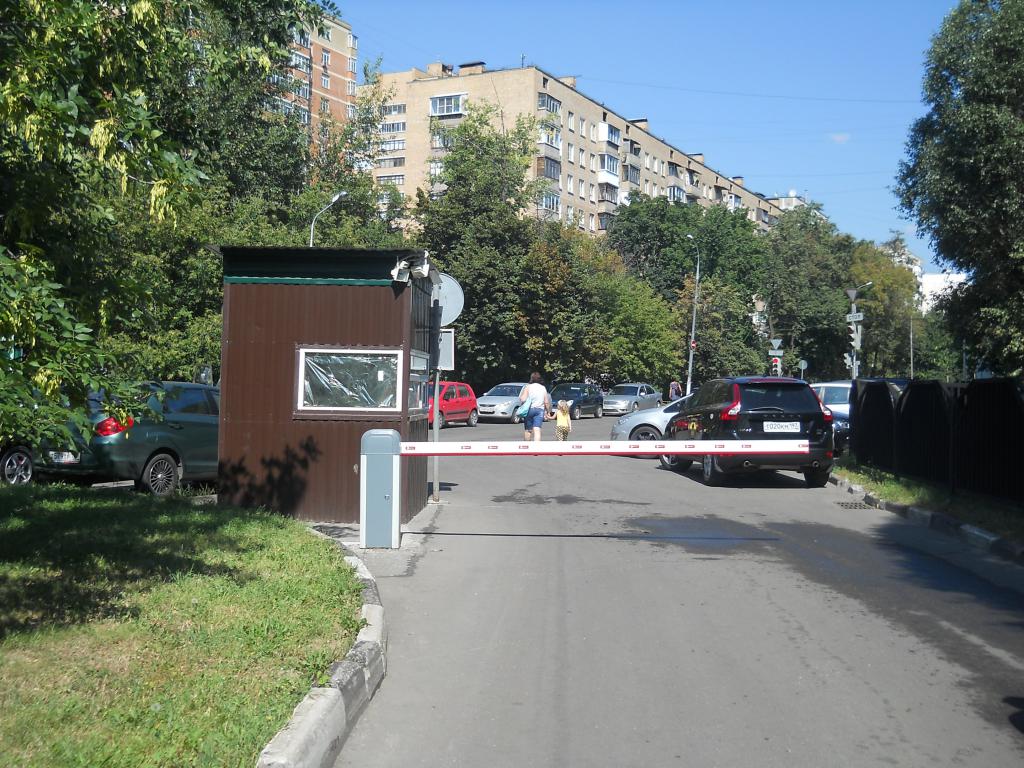 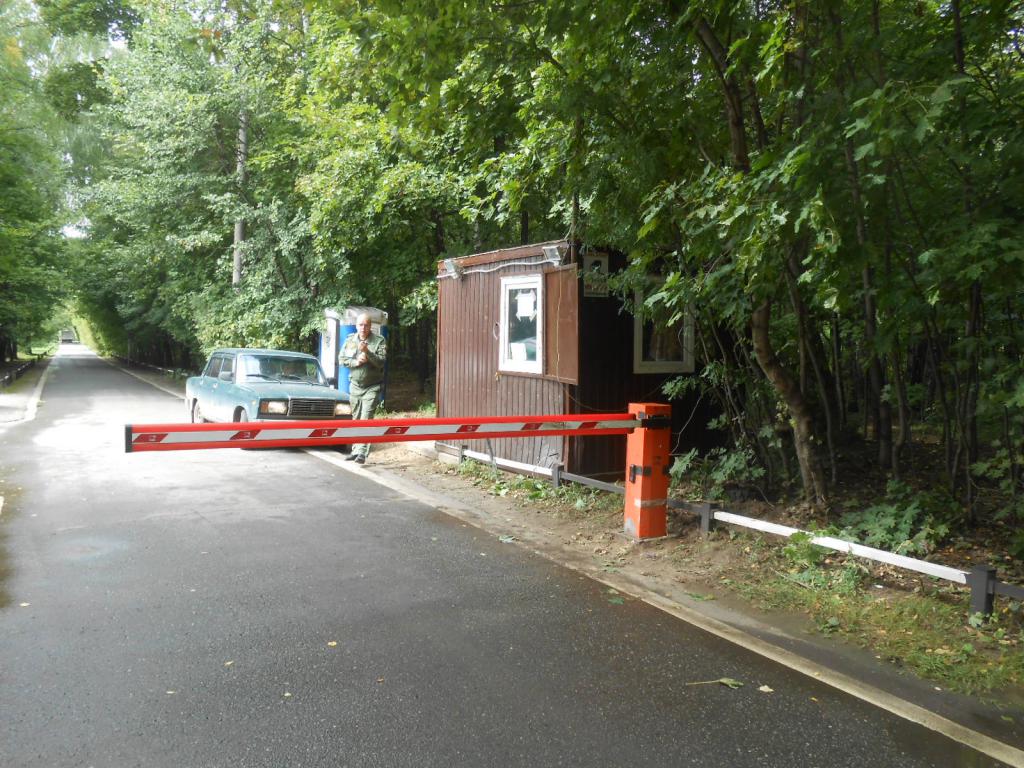 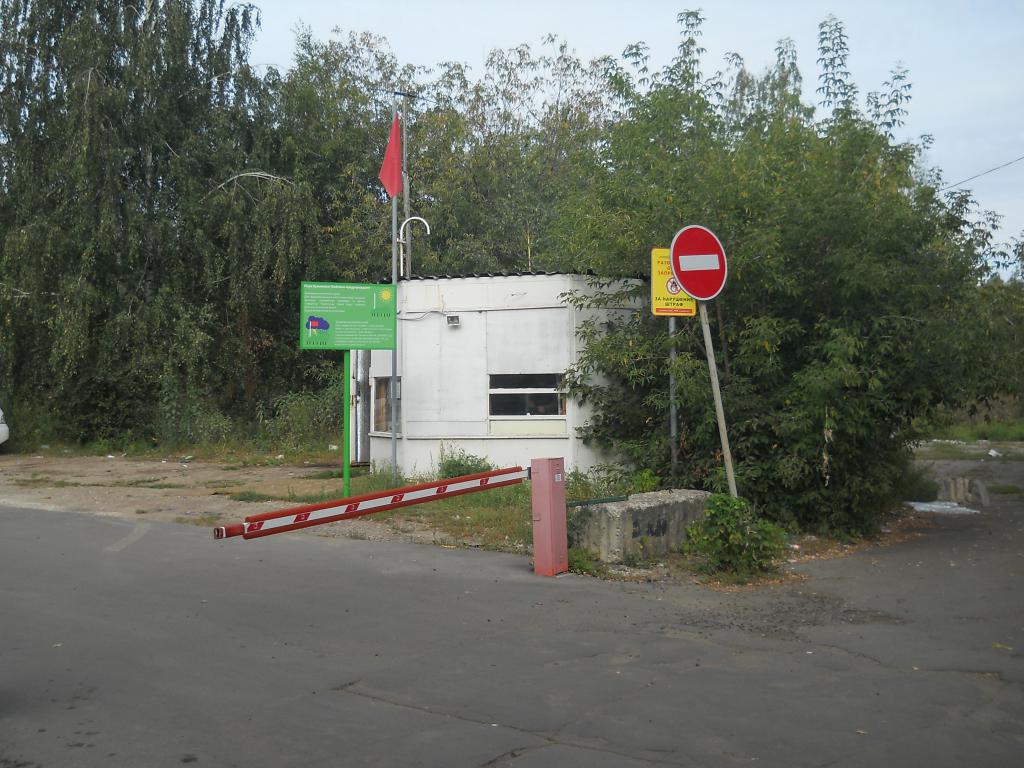 Рейды службы охраны по парку
Рейд совместно с МЧС
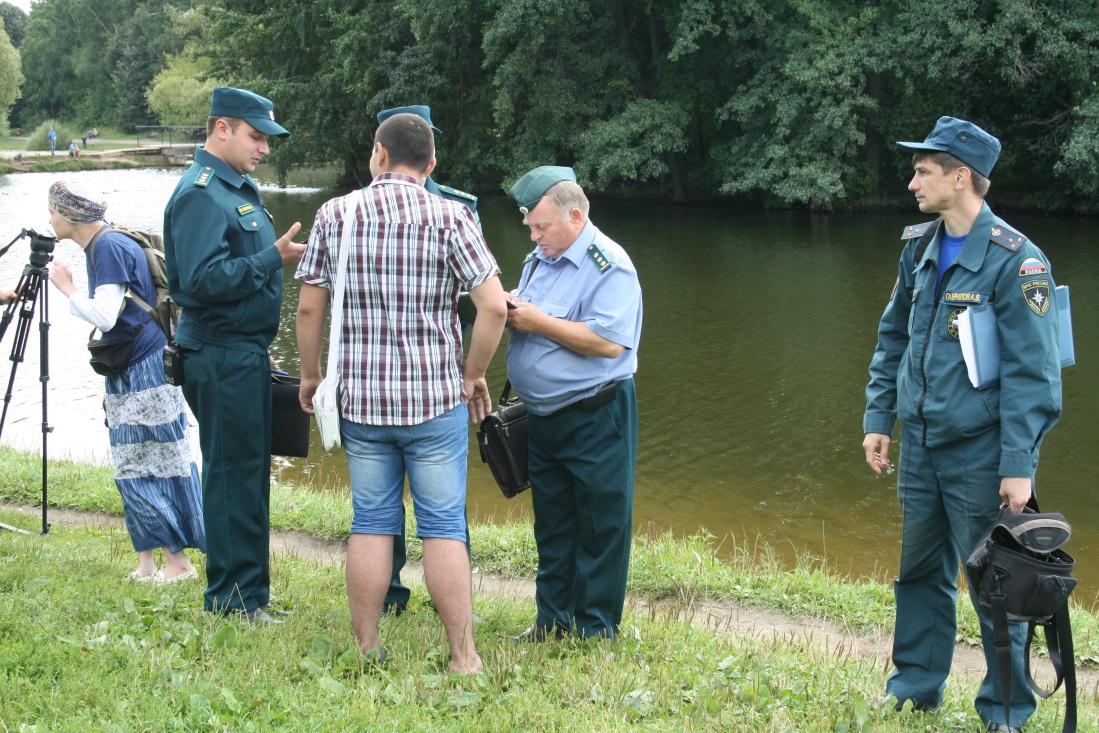 Экологическая акция «За любимой 
собакой и убрать не стыдно»
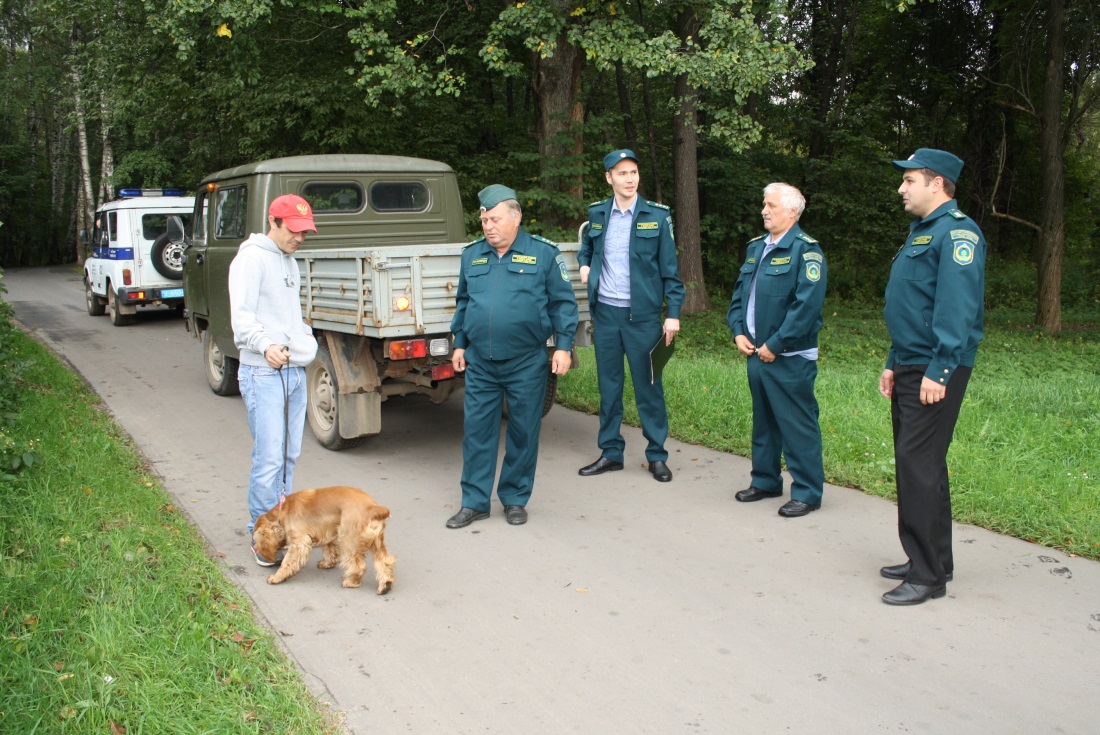 ЭКОЛОГО-ПРОСВЕТИТЕЛЬСКАЯ 
ДЕЯТЕЛЬНОСТЬ
Крупные эколого-просветительские мероприятия
«Крещение-2015»
«70-летие Победы в ВОВ»
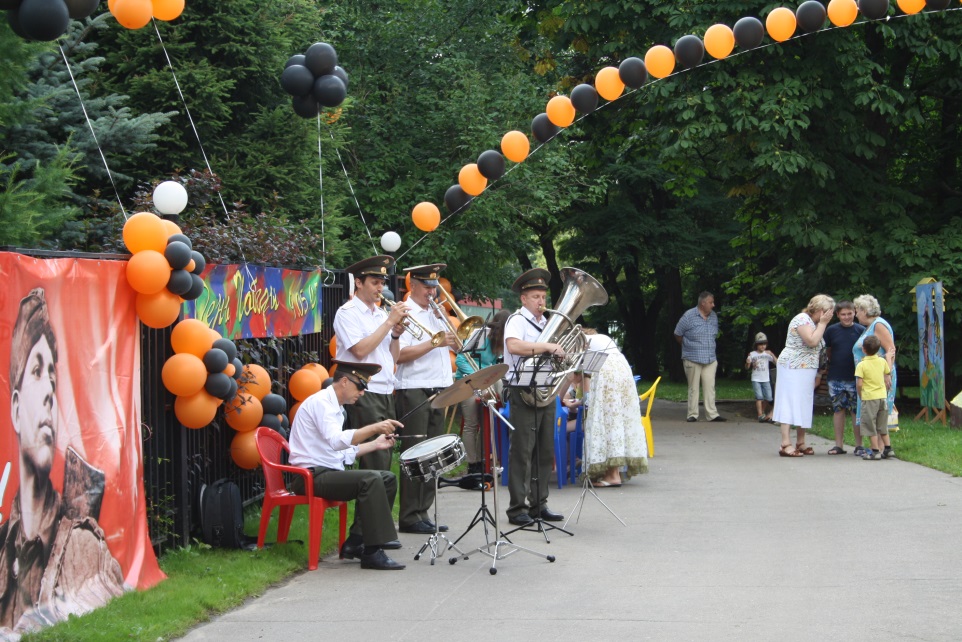 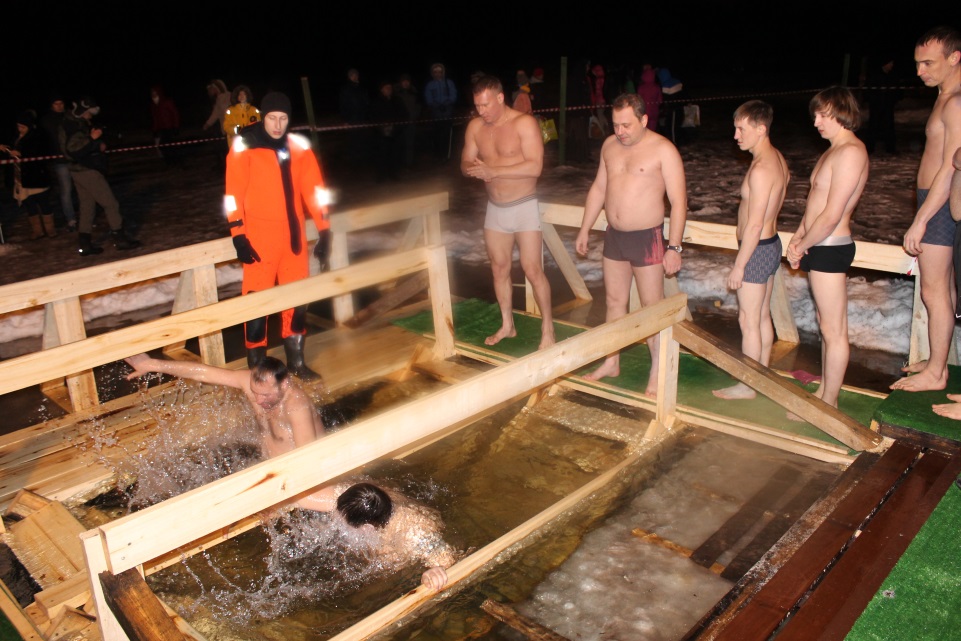 «Ночь любителей природы»
«Осенние Кузьминки»
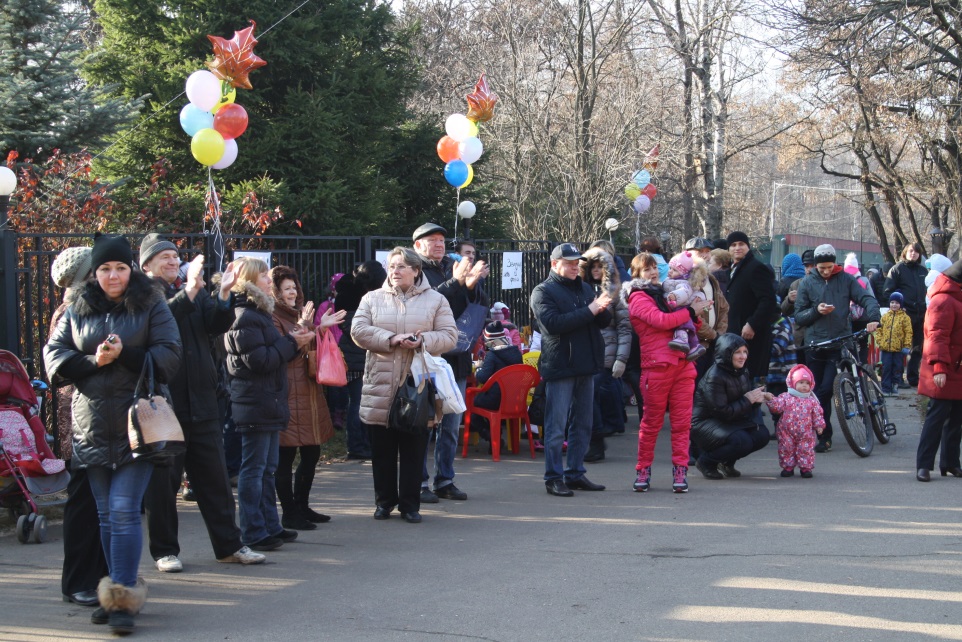 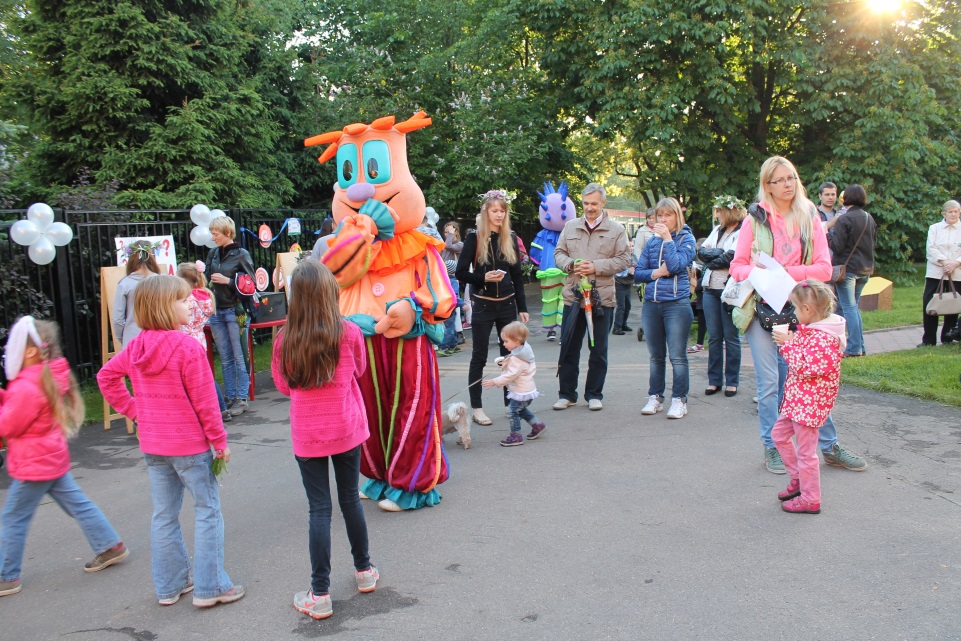 Мероприятия для детей-инвалидов
Мероприятия для детей-иностранцев
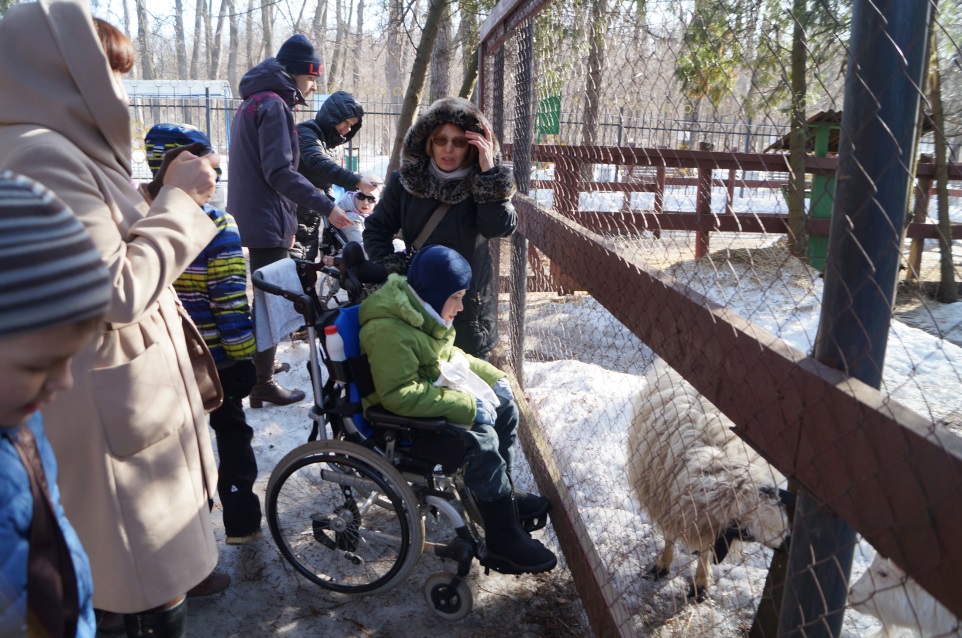 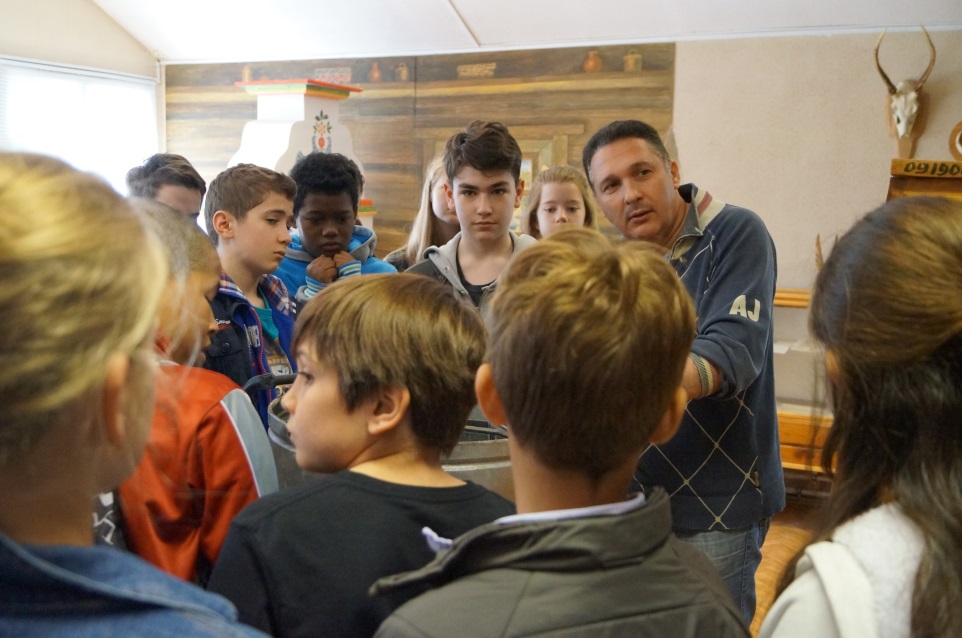 Экологические кружки
Зелёная школа мельника Кузьмы
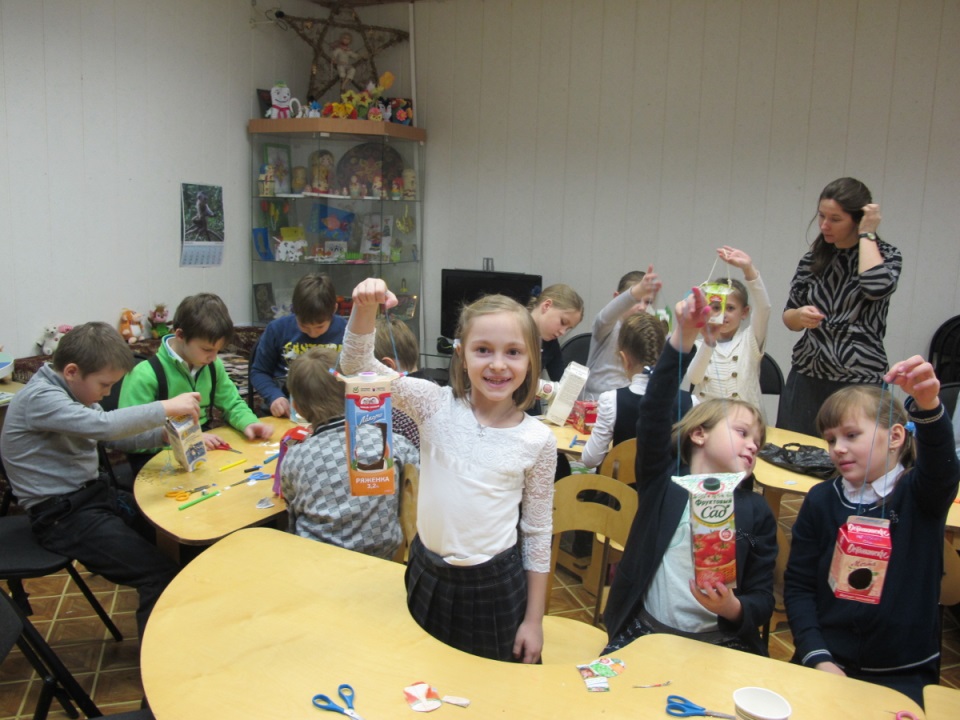 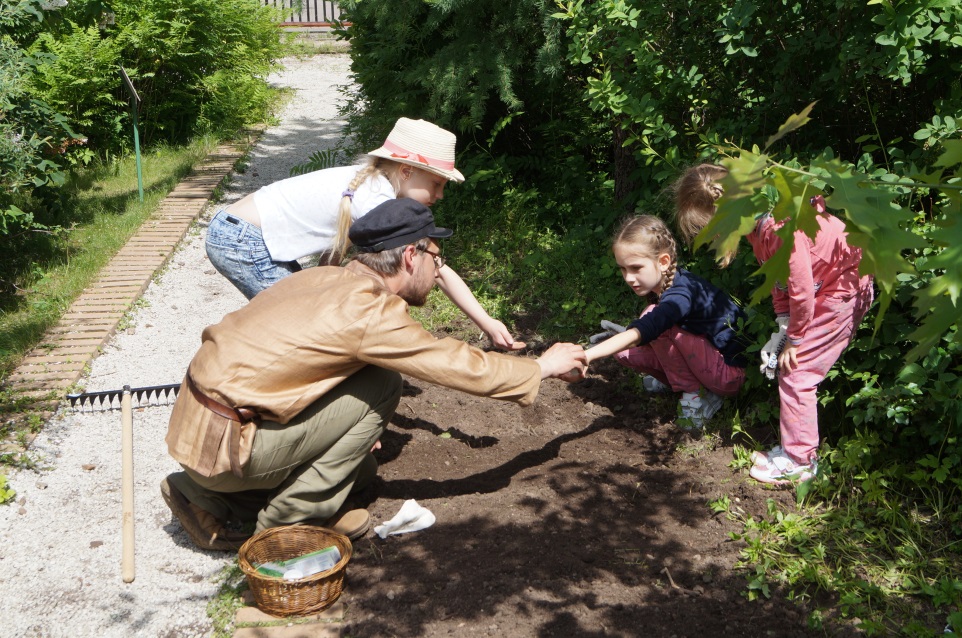 Поэтический конкурс
Вело-квест
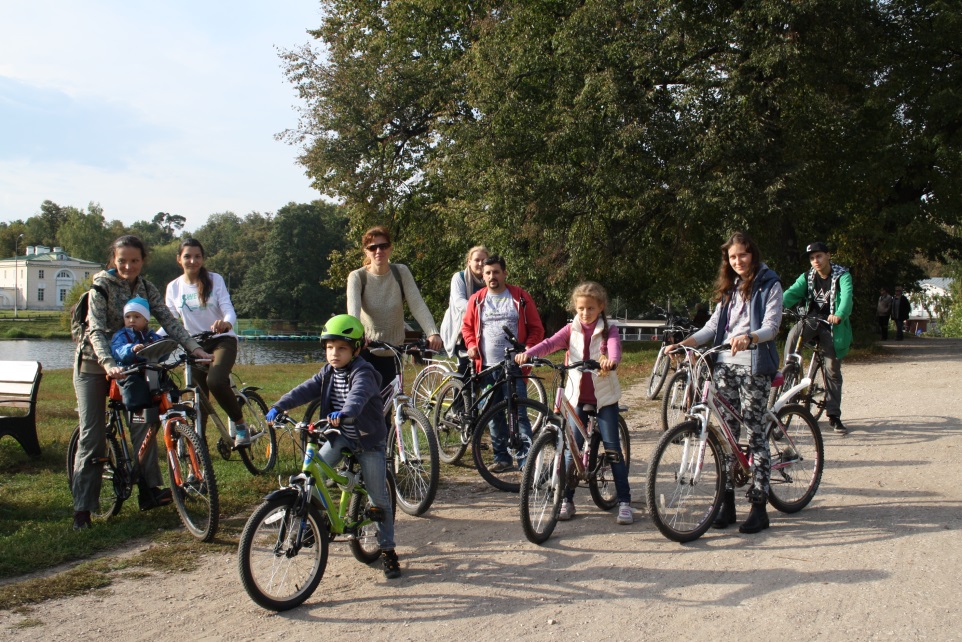 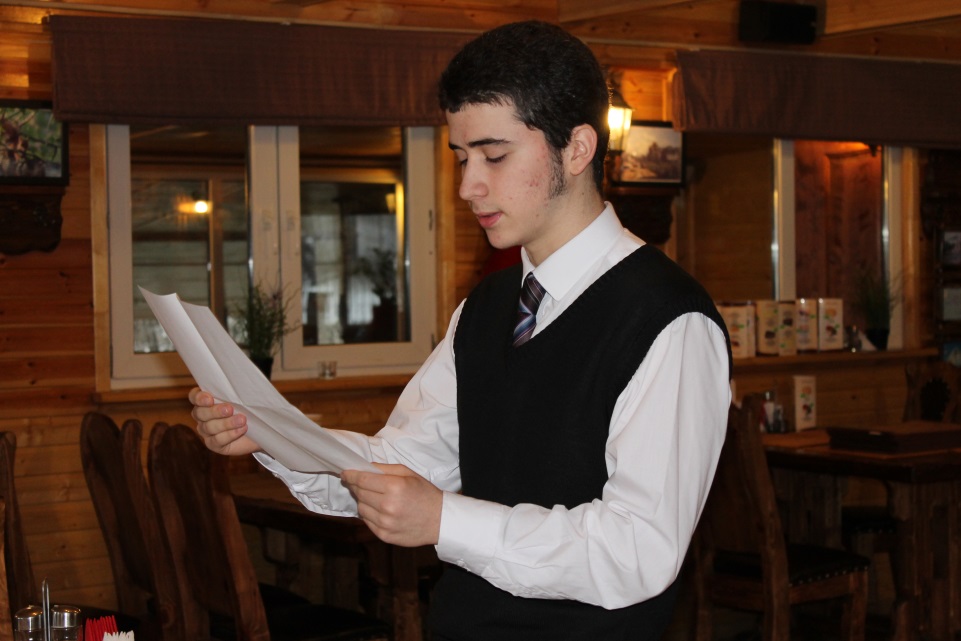 Мастер-классы
Экскурсии
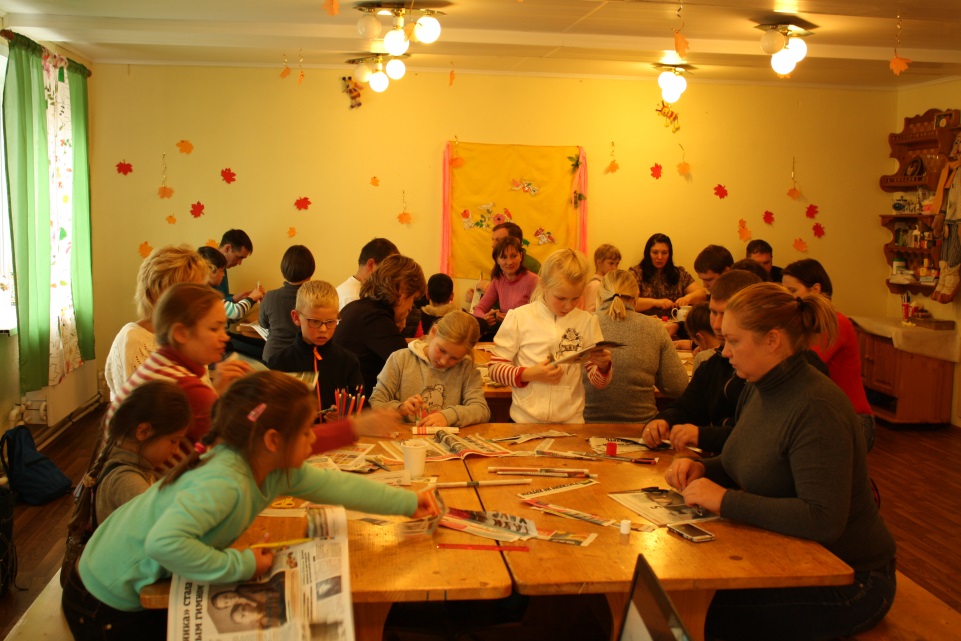 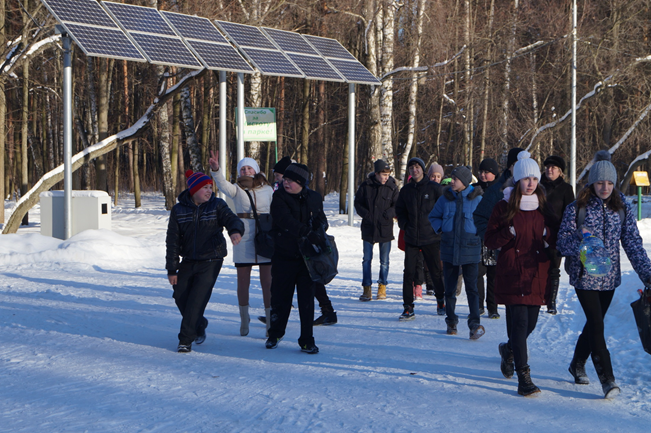 СОХРАНЕНИЕ 
И ВОССТАНОВЛЕНИЕ
БИОРАЗНООБРАЗИЯ
Подкормка зимующих птиц
Учёт грызунов
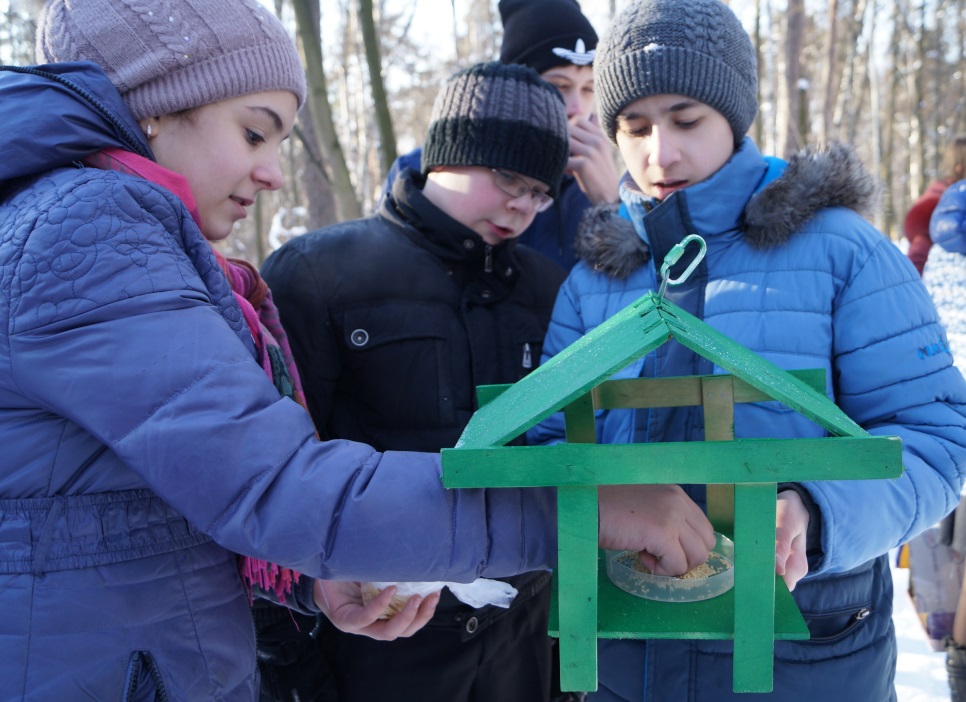 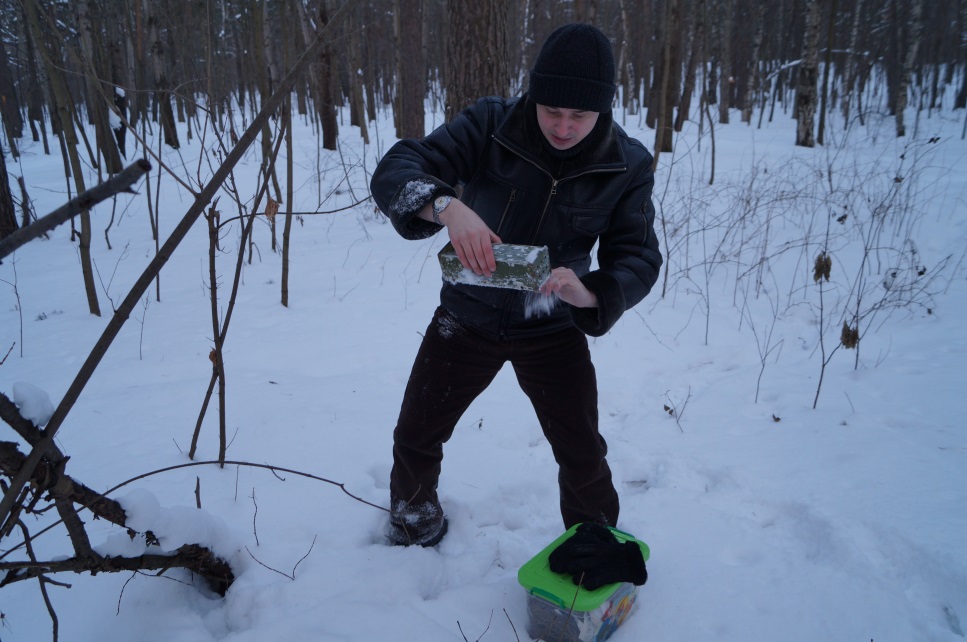 Учёт водоплавающих
Субботники и экологические акции
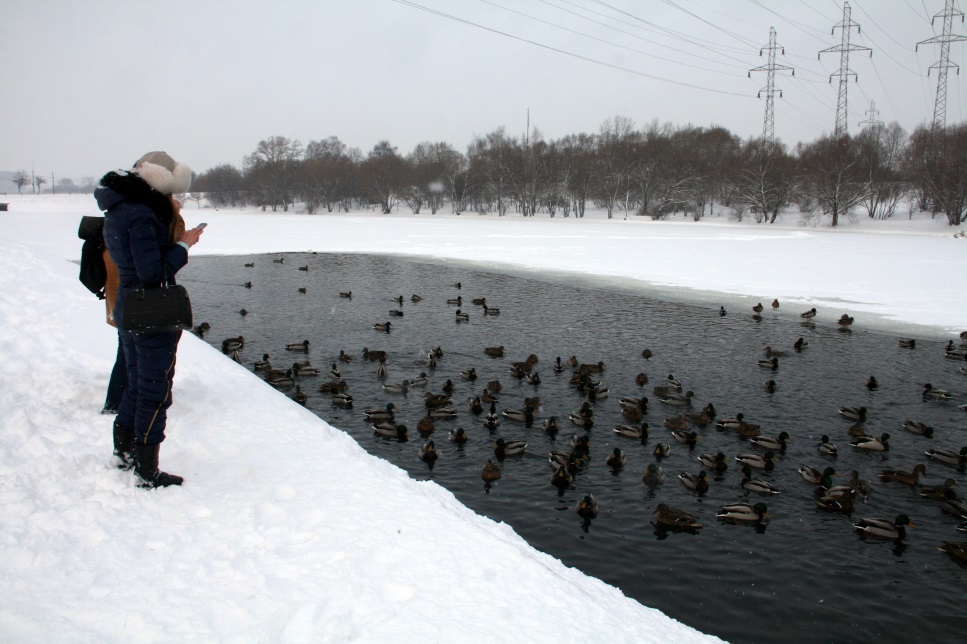 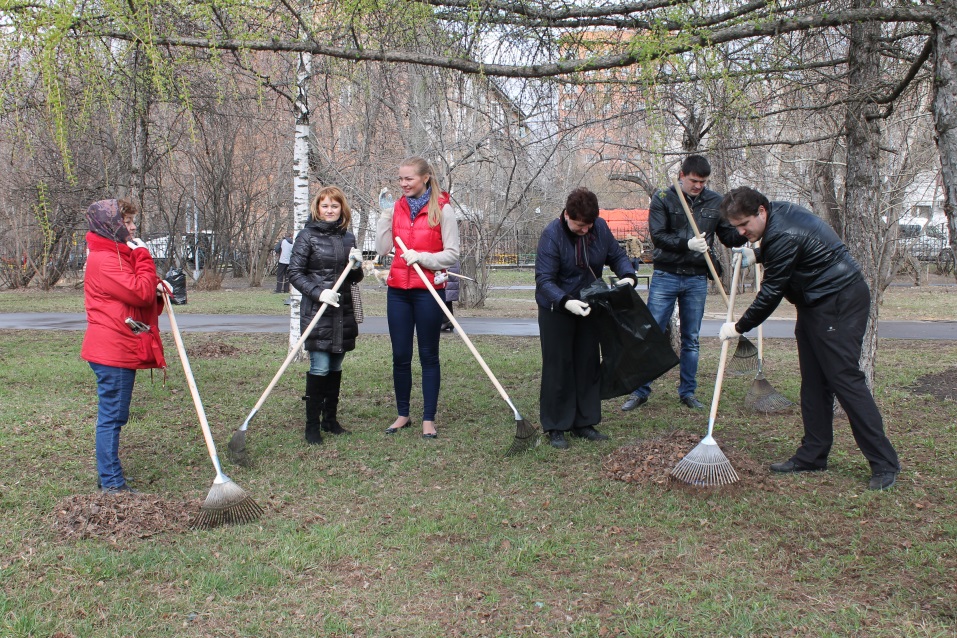